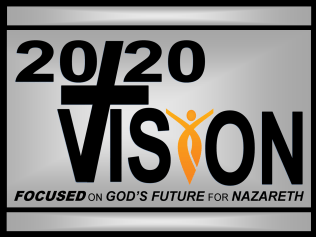 2020 Vision in 2020Mark 6:6-13
Prov 29:18
Where there is no vision, the people perish
1Sunday SchoolMinistry
2YouthMinistry
3Children’sMinistry
4MusicMinistry
5Men’sMinistry
6Ladies’Ministry
7Food BankOutreachMinistry
8Independence DayOutreachMinistry
8Independence DayOutreachMinistry
9How To Lead A Child To ChristTraining
10Personal EvangelismTraining
11Altar WorkersTraining
12Basic DiscipleshipTraining
13Small GroupMinistry
14Revival OutreachMinistry
15Back To SchoolOutreachMinistry
16Christmas ProjectOutreachMinistry
17Property MaintenanceMinistry
18Senior AdultMinistry
19Greeters & UsherMinistryTraining
20Yet To Be DeterminedFuture MinistryMinistry
Minister with COMPASSION(vs 6)
The Very Nature of Successful Ministry
Is COMPASSION

A tender burning passion toward others
Minister with AUTHORITY(vs 7)
Three Steps Showing Authority
1st – A Personal Call
2nd – A Team Effort
3rd – Sent with Authority
We Represent JesusHe Give Authority to MinisterWe Need to Minister with His Authority
Minister with URGENCY(vs. 8-9)
Depend on nothing but Him
Take only the sign of His presence

Jude 23
 And others save with fear, pulling them out of the fire; hating even the garment spotted by the flesh.
Minister with Right PRIORITIES(vs. 12-13)
The message of repentance 
While demonstrating the mercy of God.
Ministering with 2020 Vision
# 1 – Fulfill our ministries with compassion

# 2 – Fulfill our ministries with authority

# 3 – Fulfill our ministries with urgency

# 4 – Fulfill our ministries with the right priorities in mind